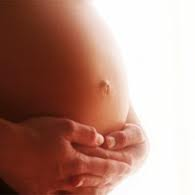 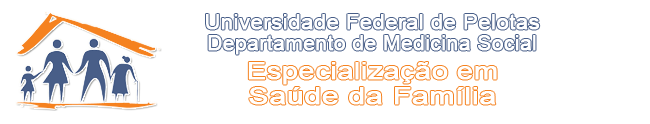 Melhoria da atenção a saúde bucal no pré-natal e puerpério na USF Aloísio Souza Oliveira de Barra do Rocha/Ba
Aluna: Patrícia Bastos Oliveira Limongi
Orientadora: Simone Dias de Oliveira
Salvador-Bahia 
24 de setembro de 2013
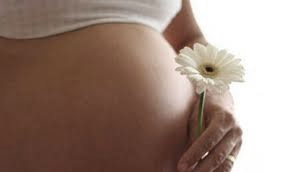 Introdução
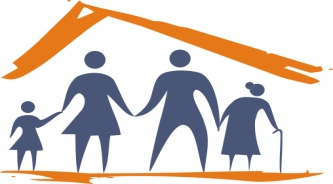 Gestação :  

Receptividade às mudanças e ao processamento de informações.
 
Atitudes e escolhas maternas refletirão no desenvolvimento e nascimento de um bebê saudável.
(Reis et al., 2010)
[Speaker Notes: O período gestacional deve ser alvo de atenção por parte dos profissionais de saúde, com vistas à promoção da saúde bucal e prevenção de doenças que afetam a cavidade bucal]
Barra do Rocha/Ba
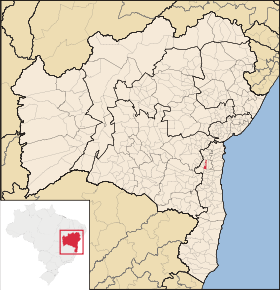 192,596 km2  
6.313 habitantes
Território de identidade Médio Rio das Contas, a 431 quilômetros de Salvador.
Sistema de saúde do município de Barra do Rocha/Ba
2 Equipes de Saúde da Família com ESB
VIEP
01 atua como NASF
VISA
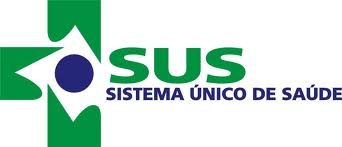 SAMU
LAC
Não possui hospital
USF Aloisio Souza Oliveira
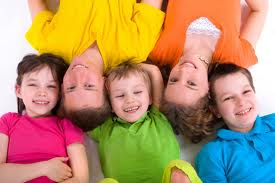 1101 famílias
USF Aloisio Souza Oliveira
TE
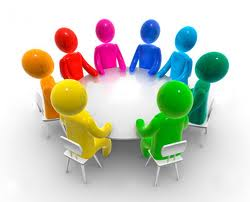 CD
Pediatra
ASB
Recepcionistas
Médicos
Psiquiatra
ACS
TSB
AO
GO
Nutricionista
Fisioterapeuta
Psicóloga
Enfermeira
Vigilante
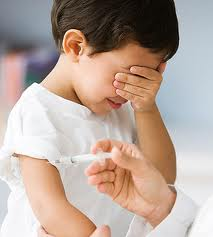 USF Aloisio Souza Oliveira
Pré-natal
Serviço subutilizado
Ausência de monitoramento
Deficiência nos registros
Visão da ESF
Objetivo Geral
Melhorar a saúde bucal de gestantes 
e recém-nascidos da 
Unidade de Saúde da Família Aloísio Souza Oliveira
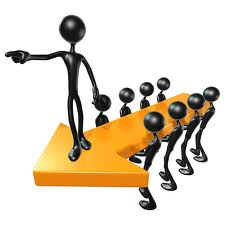 Objetivos Específicos
Ampliar a cobertura da atenção à saúde bucal;
Melhorar adesão ao atendimento em saúde bucal;
Melhorar a qualidade do atendimento em saúde bucal das gestantes e dos recém-nascidos.
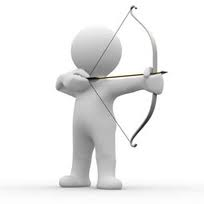 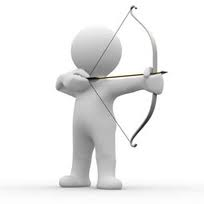 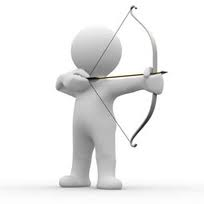 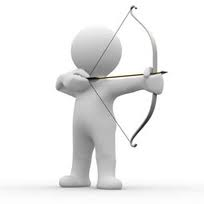 Objetivos Específicos
Melhorar o registro das informações;
Mapear as gestantes e os recém-nascidos da área de abrangência com risco para problemas de saúde bucal;
Realizar ações de promoção à saúde e prevenção de doenças bucais nas famílias das gestantes
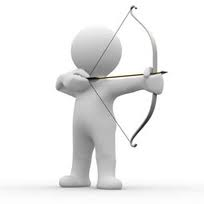 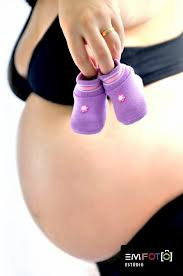 Metodologia
População-Alvo:  25 gestantes

Dinâmicas 
Treinamento da Equipe
Padronização dos registros
Ações de Prevenção
Divulgação para a comunidade
Atendimento Odontológico
Resultados
Indicador 1: Cobertura do Pré-natal na USF Aloísio Souza Oliveira
Meta 1: Ampliar a cobertura das gestantes da área com pré-natal na Unidade Básica de Saúde (UBS) para 90% .
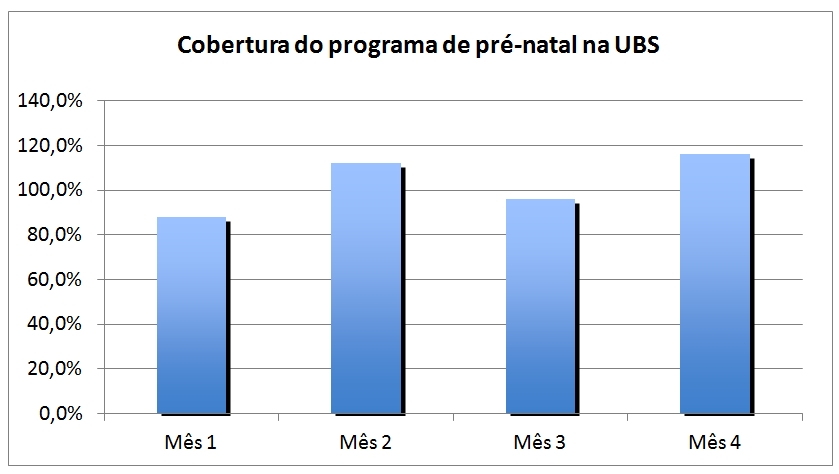 Resultados
Indicador 2: Proporção de gestantes com consultas em dia de acordo com os períodos preconizados pelo protocolo do Ministério da Saúde (2006).
Meta 2: Garantir a constância de 90% das gestantes nas consultas de acordo com os períodos preconizados pelo protocolo do MS (2006) na Unidade Básica de Saúde (UBS).
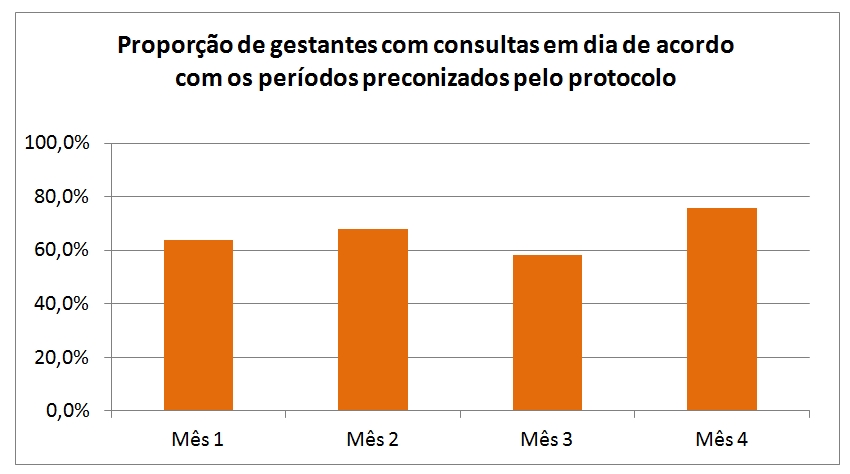 Resultados
Indicador 3:Proporção de gestantes com início do Pré-natal no primeiro trimestre de gestação.
Meta 3: Garantir a captação de 90% das gestantes no primeiro trimestre de gestação na Unidade Básica de Saúde (UBS).
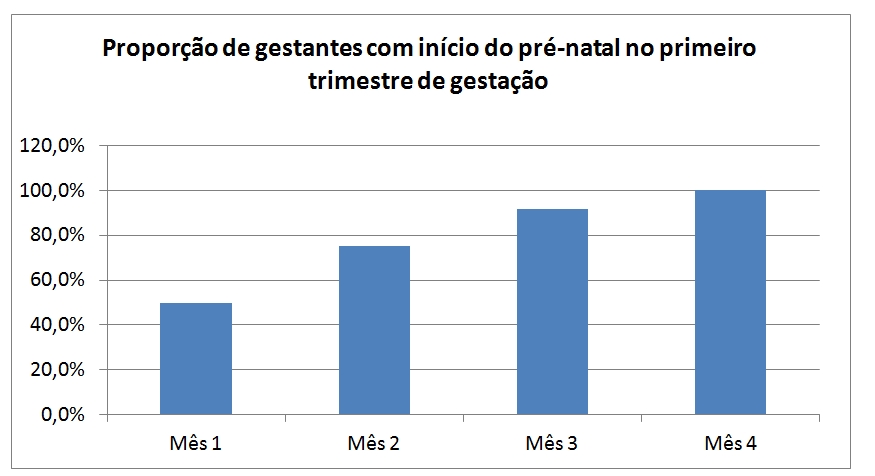 Resultados
Indicador 4: Proporção de gestantes com exame ginecológico em dia
Meta 4: Realizar pelo menos um exame ginecológico em 90% das gestantes
durante o pré-natal na Unidade Básica de Saúde (UBS).
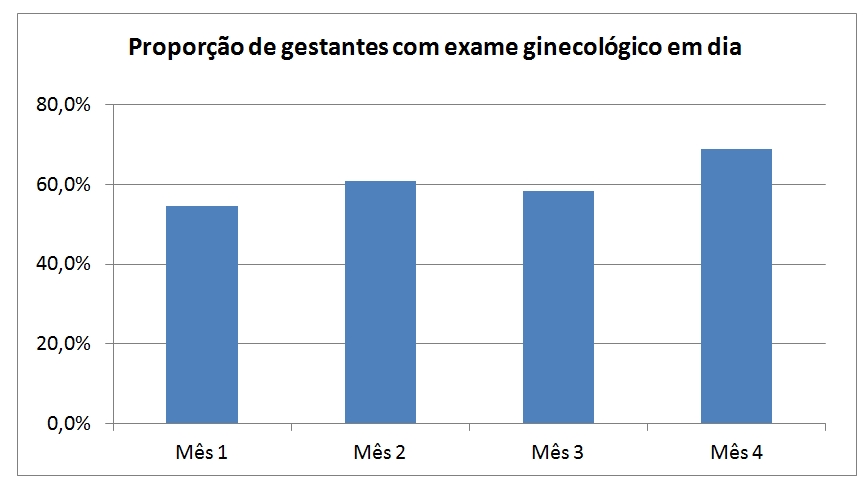 Resultados
Indicador 5: Proporção de gestantes com exame de mamas em dia
Meta 5: Realizar pelo menos um exame de mamas em 90% das gestantes durante o pré-natal na Unidade Básica de Saúde (UBS).
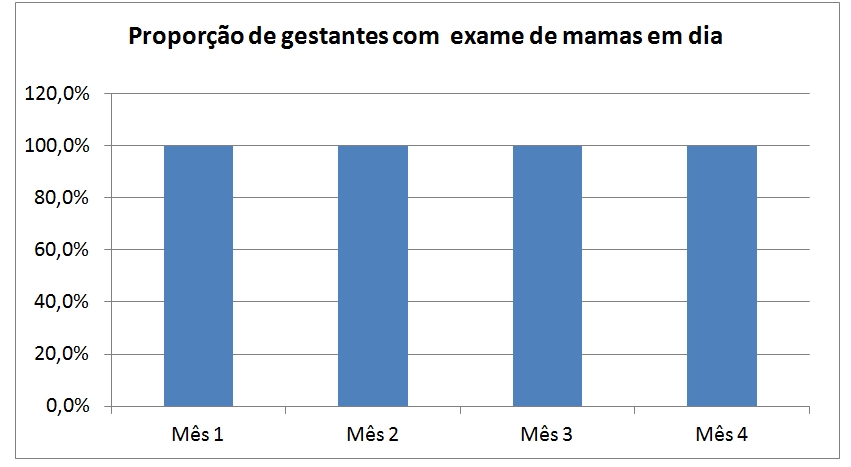 Resultados
Indicador 6: Proporção de gestantes com registro de IMC na última consulta.
Meta 6: Realizar avaliação do IMC em 90% das gestantes durante o pré-natal na Unidade Básica de Saúde (UBS).
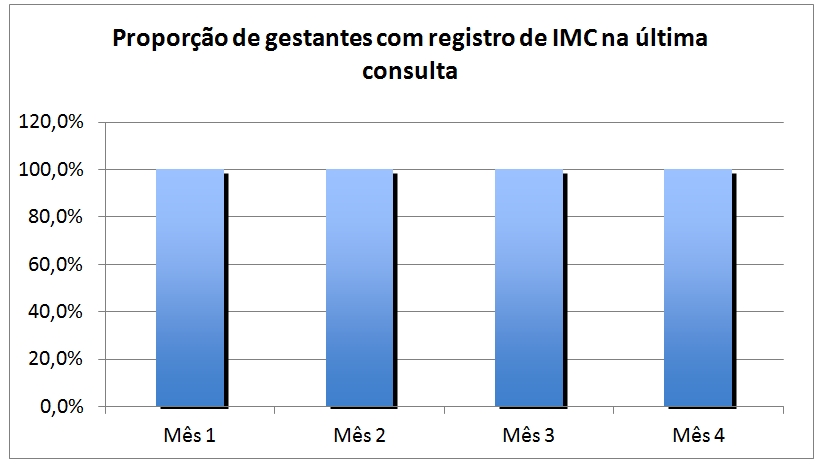 Resultados
Indicador 7: Proporção de gestantes com prescrição de sulfato ferroso conforme protocolo.
Meta 7: Realizar avaliação em 100% das gestantes com prescrição de sulfato ferroso durante o pré-natal na Unidade Básica de Saúde (UBS).
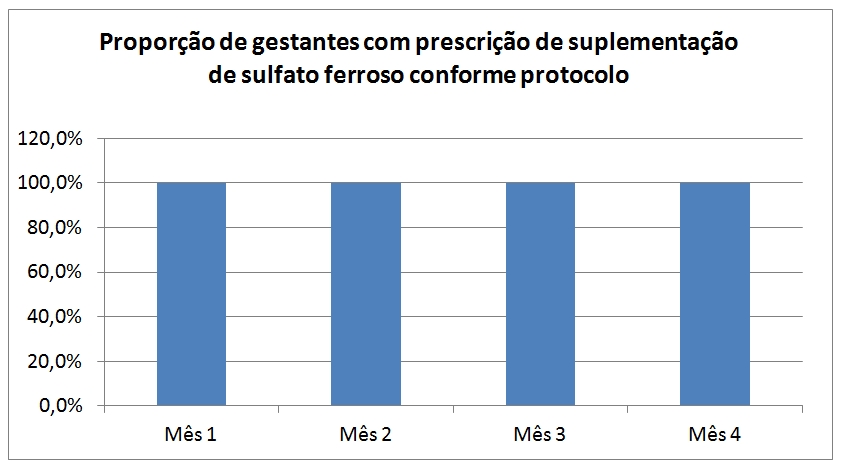 Resultados
Indicador 8: Proporção de gestantes com prescrição de ácido fólico conforme protocolo.
Meta 8: Monitorar prescrição de ácido fólico conforme protocolo em 100% das gestantes com prescrição de sulfato ferroso durante o pré-natal na Unidade Básica de Saúde (UBS).
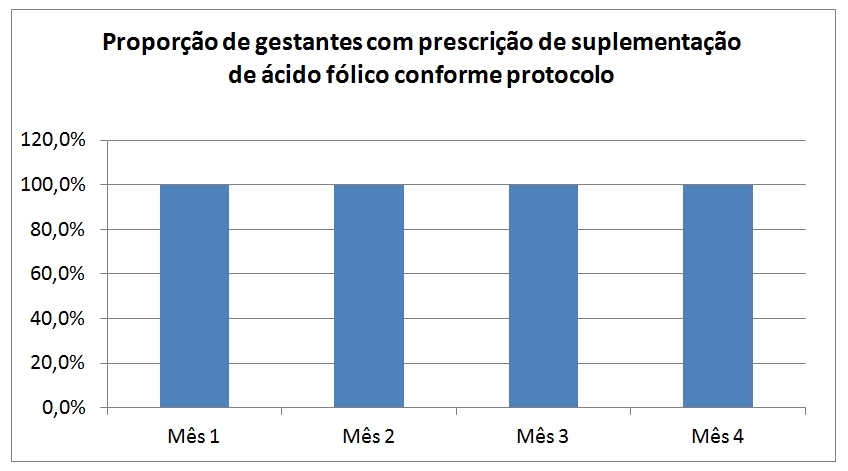 Resultados
Indicador 9: Proporção de gestantes com todos os exames laboratoriais 
preconizados para primeira consulta.
Meta 9: Checagem da solicitação de exames laboratoriais preconizados 
para primeira consulta em 100% das gestantes na Unidade Básica de Saúde (UBS).
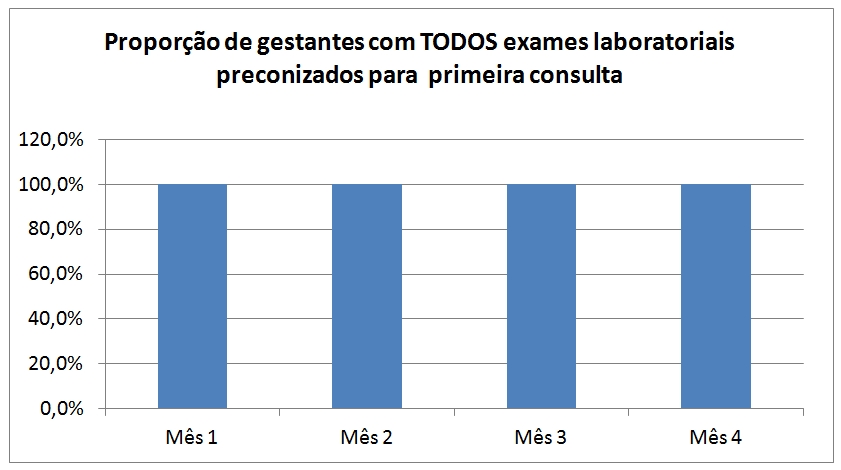 Resultados
Indicador 10:Proporção de gestantes com vacina antitetânica em dia.
Meta 10: Averiguar o número de gestantes com vacina antitetânica em 100% das gestantes na Unidade Básica de Saúde (UBS).
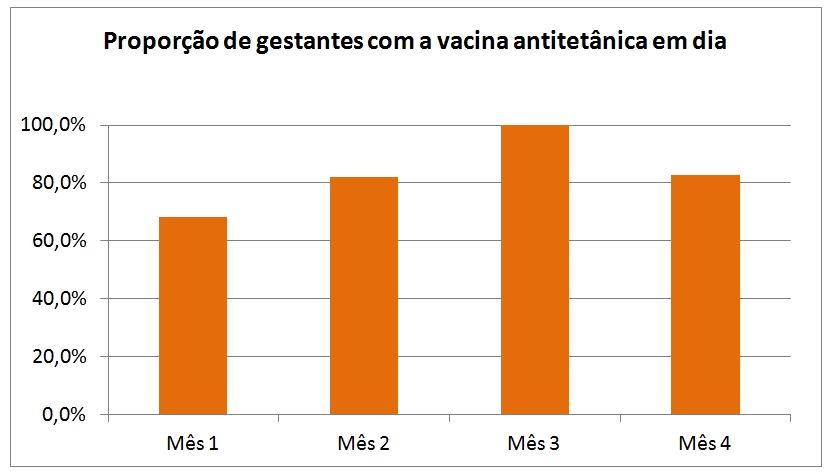 Resultados
Indicador 11:Proporção de gestantes com vacina contra hepatite B em dia
Meta 11: Rastrear em 100% das gestantes na Unidade Básica de Saúde (UBS),
 o uso da vacina contra hepatite B em dia.
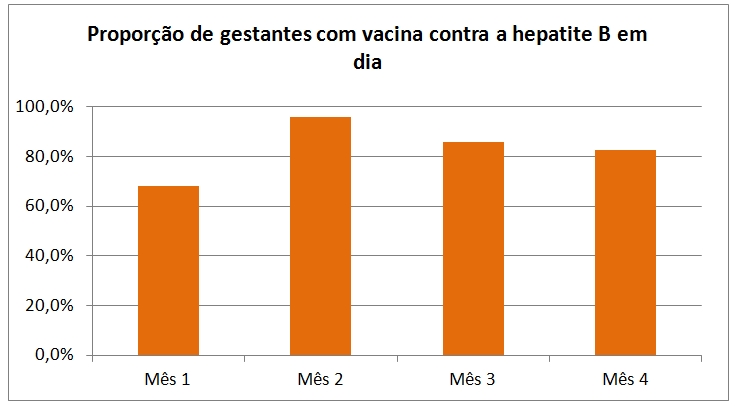 Resultados
Indicador 12: Proporção de gestantes com avaliação de saúde bucal.
Meta 12: Realizar avaliação de saúde bucal 100% das gestantes na 
Unidade Básica de Saúde (UBS).
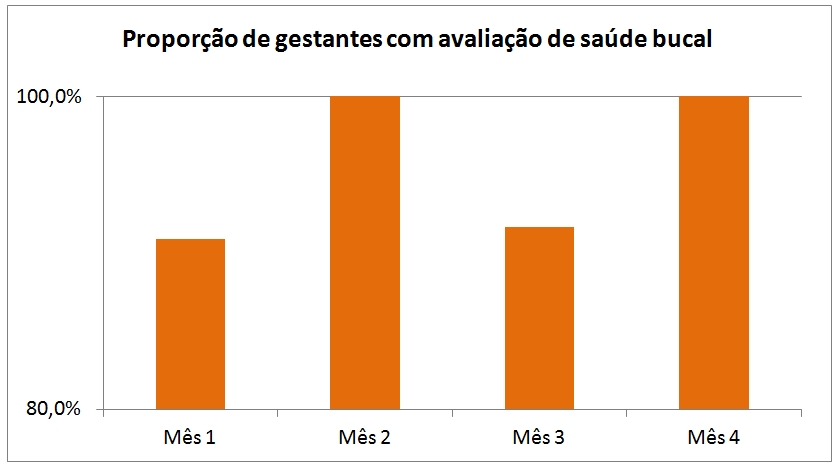 Resultados
Indicador 13:Proporção de gestantes que receberam orientação nutricional.
Meta 13: Observar em 100% das gestantes na Unidade Básica de Saúde (UBS) que receberam orientação nutricional.
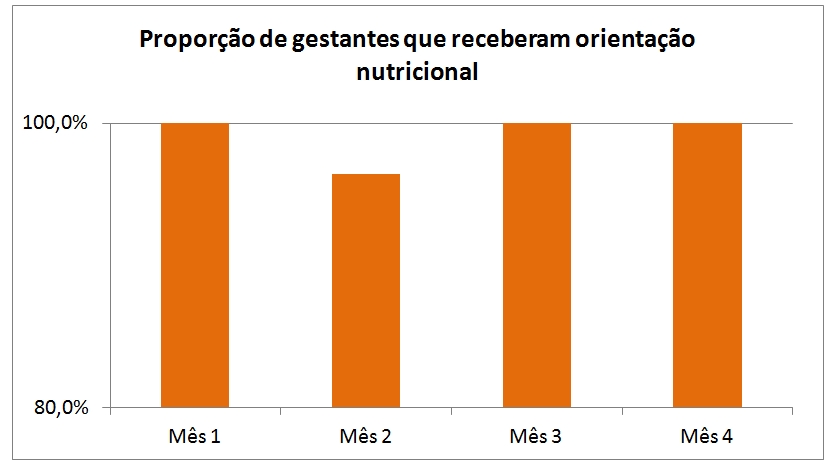 Resultados
Indicador 14: Proporção de gestantes que receberam orientação sobre aleitamento materno exclusivo.
Meta 14:   Averiguar em 100% das gestantes na Unidade Básica de Saúde (UBS),
 que receberam orientação sobre aleitamento materno exclusivo.
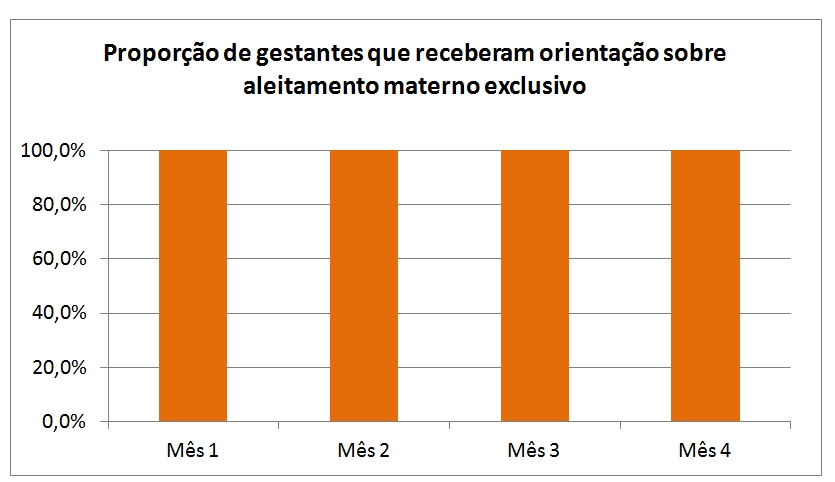 Resultados
Indicador 15:Proporção de gestantes que receberam orientação sobre os cuidados com o recém-nascido.
Meta15: Constatar  em 100% das gestantes na Unidade Básica de Saúde (UBS),que receberam orientação sobre os cuidados com o recém-nascido.
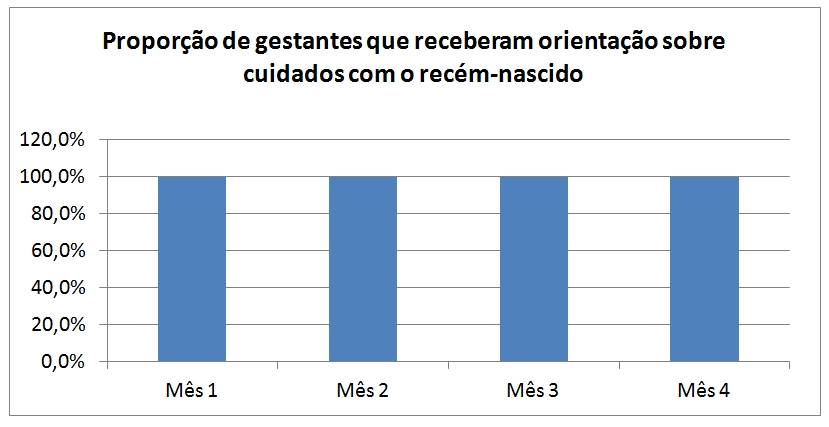 Resultados
Indicador 16: Proporção de gestantes que receberam orientação sobre riscos 
de tabagismo,álcool e drogas.
Meta 16: Verificar em 100% das gestantes que receberam orientação sobre 
riscos de tabagismo,álcool e drogas.
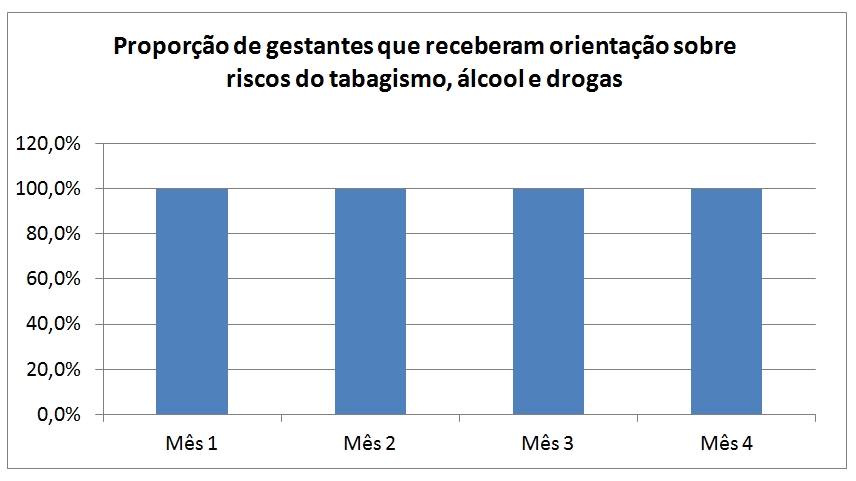 Resultados
Indicador 18: Proporção de gestantes com avaliação de risco na primeira consulta.
Meta 18: Conferir em 100% das gestantes na Unidade Básica de Saúde 
(UBS) a aplicação da avaliação de risco na primeira consulta.
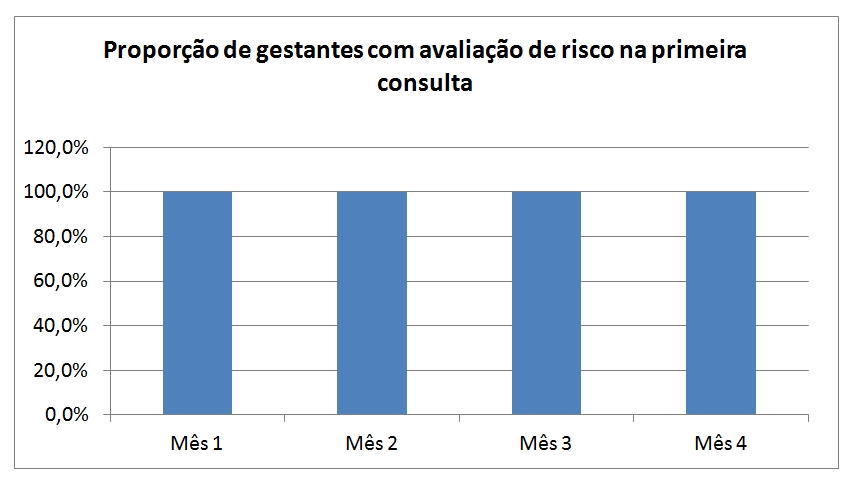 Resultados
Indicador 19: Proporção de gestantes com exame de puerpério entre 30º e
 o 42º dia do pós-parto.
Meta 19: Verificar em 100% das gestantes na Unidade Básica de Saúde 
o exame de puerpério entre 30º e o 42º dia do pós-parto.
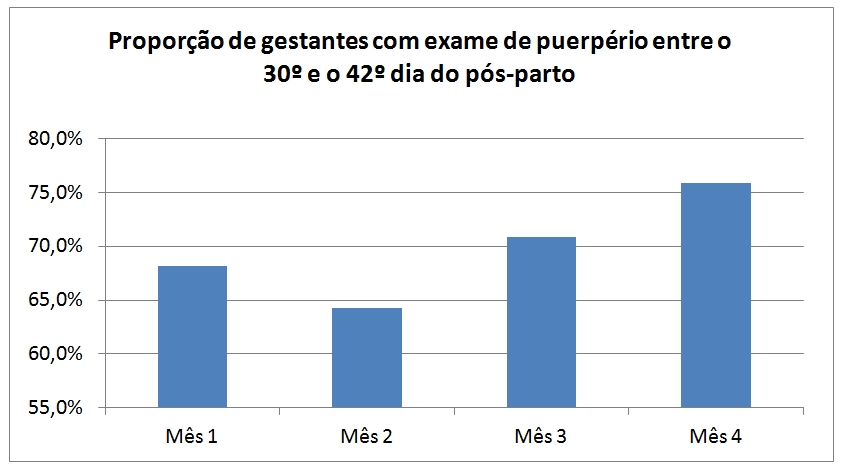 Resultados
Indicador 1 SB: Proporção de gestantes com primeira consulta odontológica.
Meta 1 SB: Realizar em 100% das gestantes na Unidade Básica de Saúde
 a primeira consulta odontológica
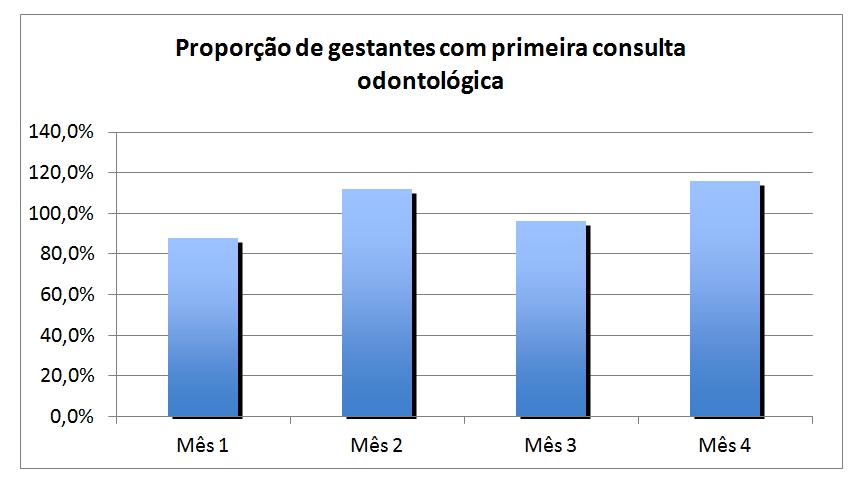 Resultados
Indicador 2 SB:  Proporção de gestantes com tratamento odontológico concluído.
Meta 2 SB: Verificar em 100% das gestantes o tratamento odontológico concluído.
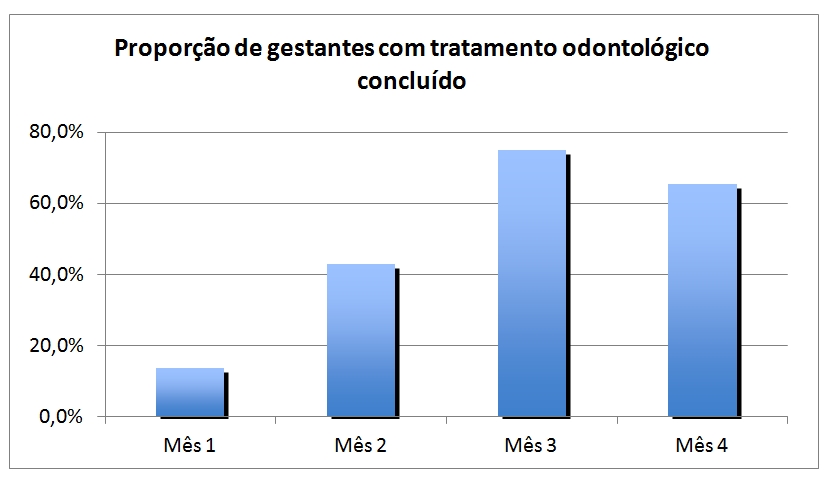 Resultados
Indicador 3 SB: Proporção de gestantes com avaliação de risco para saúde bucal.
Meta  3 SB: Verificar em 100% das gestantes na Unidade Básica de Saúde,
 a avaliação de risco para saúde bucal.
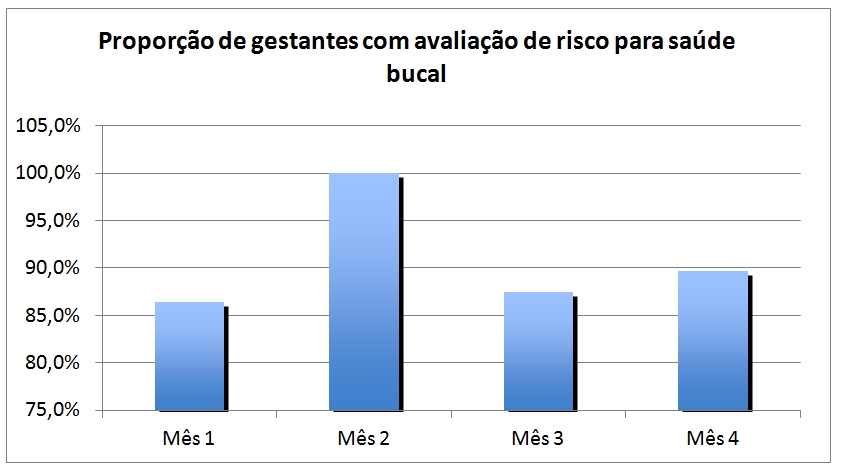 Resultados
Indicador 4 SB: Proporção de gestantes com orientação sobre higiene bucal 
e prevenção de cárie.
Meta 4 SB:  Obter em 100% das gestantes instruídas de orientações sobre higiene
bucal e prevenção de cárie.
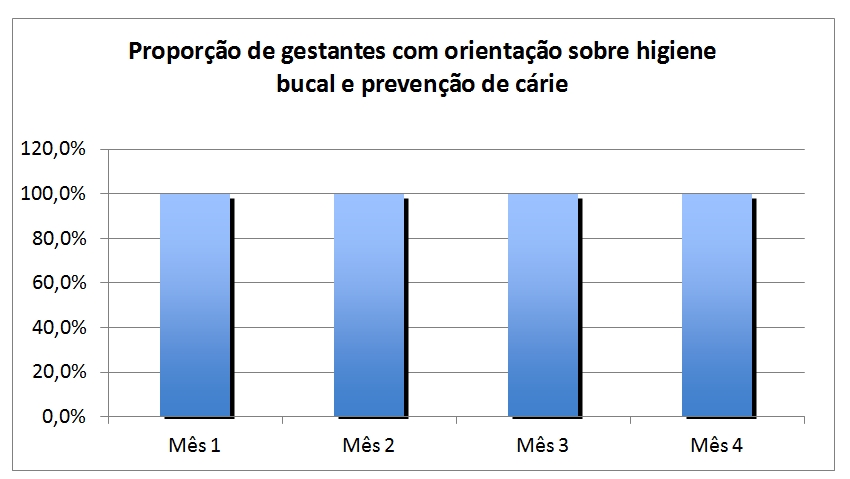 Discussão
Melhoria na saúde bucal da gestante e autoestima 

Maior integração da ESF e ampliação do conhecimento dos multiprofissional

Melhoria nos registros e otimização da agenda

Diminuição do número e gravidade das doenças e morte 

Perspectiva da Equipe Reflexão Crítica
Discussão
Análise Situacional: início do aprendizado

Falta de acompanhamento início da Intervenção

Parceria +Autonomia da Gestão: Integração da Equipe de Saúde da Família

Prática Profissional 

Estratégia da Saúde da Família: assistência humanizada,possibilidades de mudanças e melhorias.
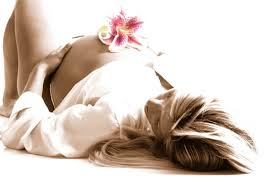 Conclusão
A  intervenção propiciou a ampliação da cobertura da atenção ao Pré-Natal e Puerpério, a melhoria dos registros e a qualificação da atenção.

 Através dessa intervenção foi possível a melhoria dos indicadores e o alcance das metas apresentadas nos resultados.  

Percebe-se ao final do projeto de intervenção que a equipe está integrada e empolgada. 

Novo olhar sobre a minha prática.

Melhoria da atenção no pré-natal e puerpério além da Saúde Bucal.
[Speaker Notes: Essa intervenção exigiu que a equipe se capacitasse para seguir as recomendações do Ministério da Saúde relativas ao rastreamento, diagnóstico, tratamento e monitoramento do Pré-Natal e Puerpério, esta atividade promoveu o trabalho integrado dos ACS (Agente Comunitário de Saúde), da enfermeira, da auxiliar de enfermagem e da recepção.
Antes do projeto de intervenção, as atividades de Atenção ao Pré-Natal e Puerpério eram intercaladas com o médico, só que durante a intervenção, concentravam-se apenas na consulta de enfermagem. A intervenção reviu as atribuições da equipe viabilizando a atenção à um maior número de gestantes. Isso foi considerado pela equipe de saúde como positivo, uma vez que fica mais organizado, cada um pode desempenhar seu papel da melhor forma e melhorar o processo de Pré-natal.]
Bibliografia
Brasil. Ministério da Saúde. Secretaria de Atenção à Saúde. Departamento de Atenção Básica.Atenção ao pré-natal de baixo risco / Ministério da Saúde. Secretaria de Atenção à Saúde. Departamento de Atenção Básica. – Brasília Editora do Ministério da Saúde, 2012.318 p.: il. – (Série A. Normas e Manuais Técnicos) (Cadernos de Atenção Básica, n° 32)
 
Brasil. Ministério da Saúde. Secretaria de Atenção à Saúde. Departamento de Atenção Básica.Saúde Bucal / Ministério da Saúde, Secretaria de Atenção à Saúde, Departamento de Atenção Básica. – Brasília : Ministério da Saúde, 2008.92 p. – (Série A. Normas e Manuais Técnicos) (Cadernos de Atenção Básica; 17)
 
Ceolin Poletto, Vanessa;Stona, Priscila;Batista Blessmann Weber, João;Genehr Fritsche, Angélica MariaAtendimento odontológico em gestantes: uma revisão da literatura Stomatos, Vol. 14, Núm. 26, enero-junio, 2008, pp. 64-75Universidade Luterana do Brasil-Brasil
 
Brasil. Ministério da Saúde. Secretaria de Atenção à Saúde. Departamento de Atenção Básica.Saúde da criança: nutrição infantil: aleitamento materno e alimentação complementar / Ministério da Saúde,Secretaria de Atenção à Saúde, Departamento de Atenção Básica. – Brasília : Editora do Ministério da Saúde, 2009.112 p. : il. – (Série A. Normas e Manuais Técnicos) (Cadernos de Atenção Básica, n. 23)
 
Brasil. Ministério da Saúde. Coordenação de Saúde Bucal. 8ª Conferência Nacional de Saúde. Iª Conferência Nacional de Saúde Bucal. Relatório Final. Brasília: Ministério da Saúde; 1986.
Reis, D.M.; Pitta, D.R.; Ferreira, H.M.B.; Jesus, M.C.P.; Moraes, M.E.L.; Soares, M.G. Educação em saúde como estratégia de promoção de saúde bucal em gestantes. Ciência & Saúde Coletiva, 15(1):269-276, 2010.
Obrigada pela atenção!!
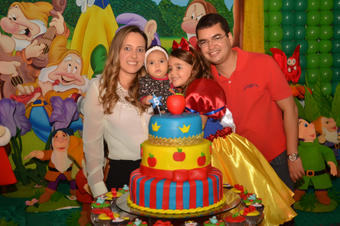